IMMUNE CELLS
Cells of the immune system
Dr. IKBAL  ALJOOFY
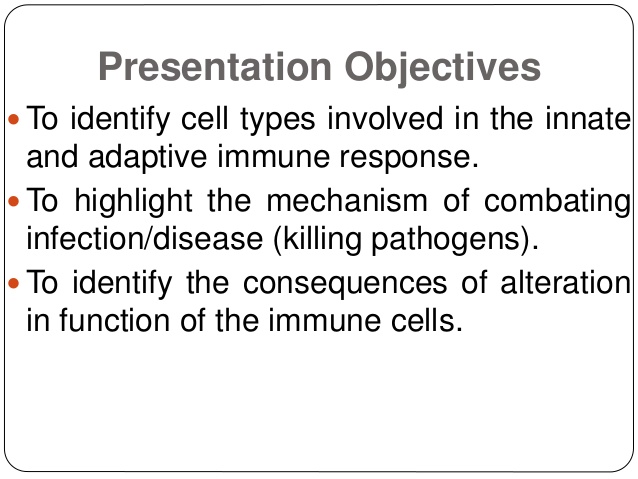 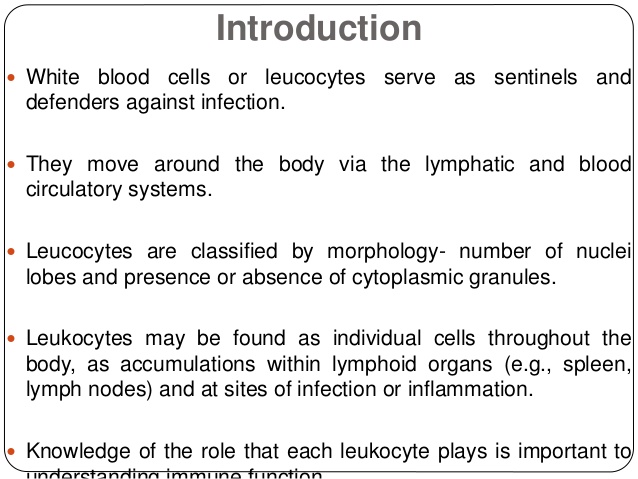 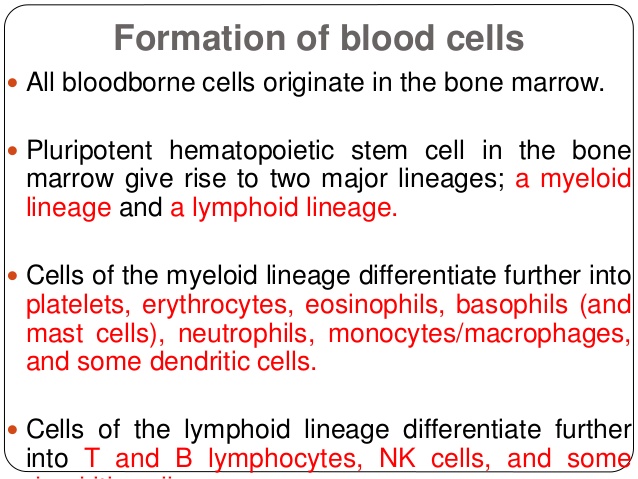 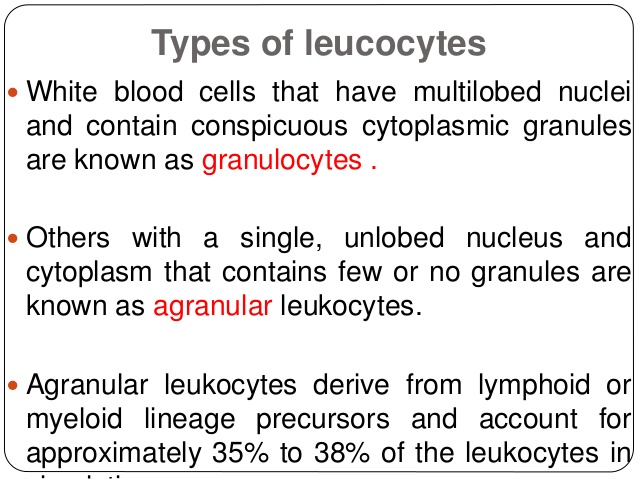 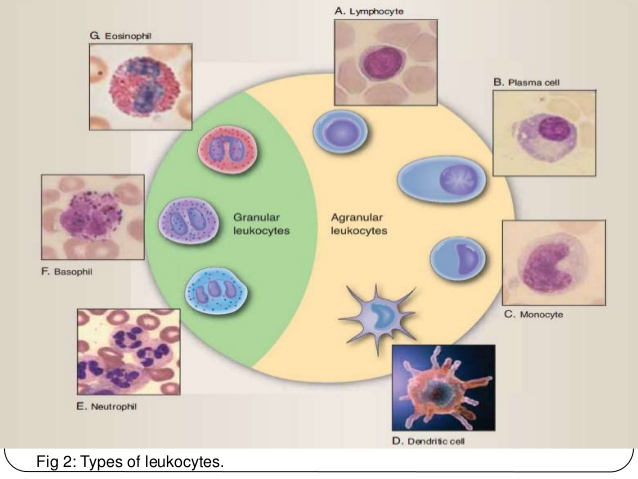 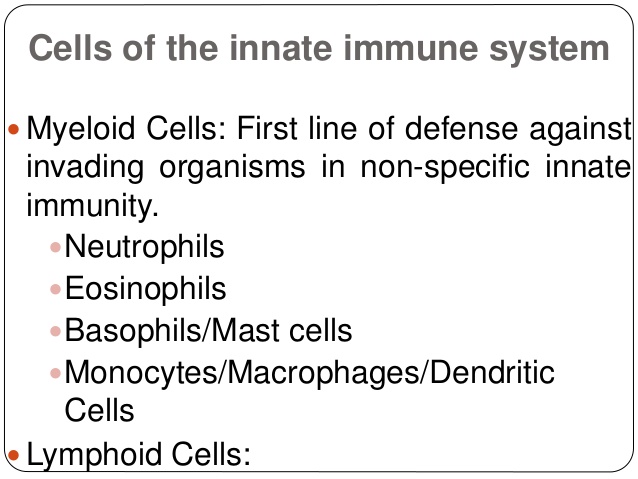 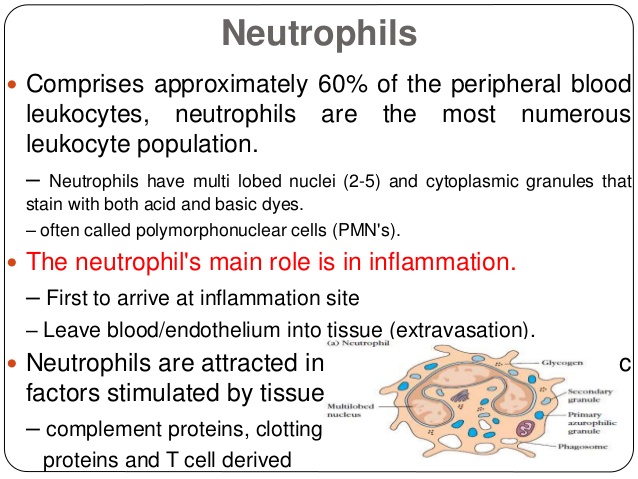 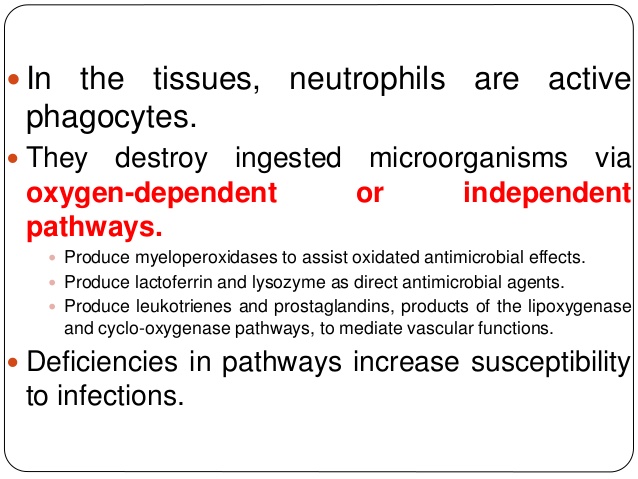 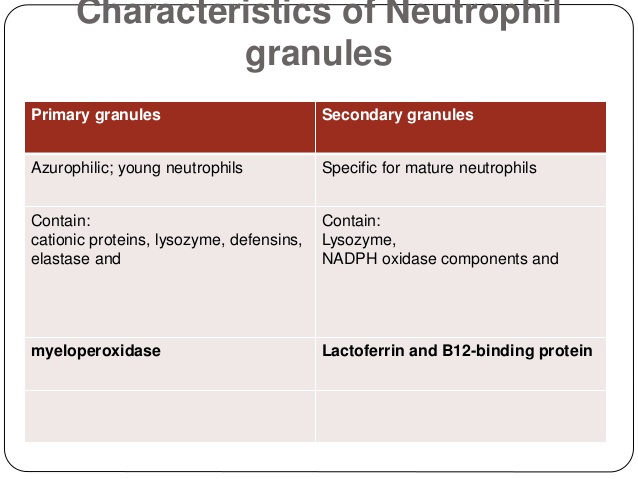 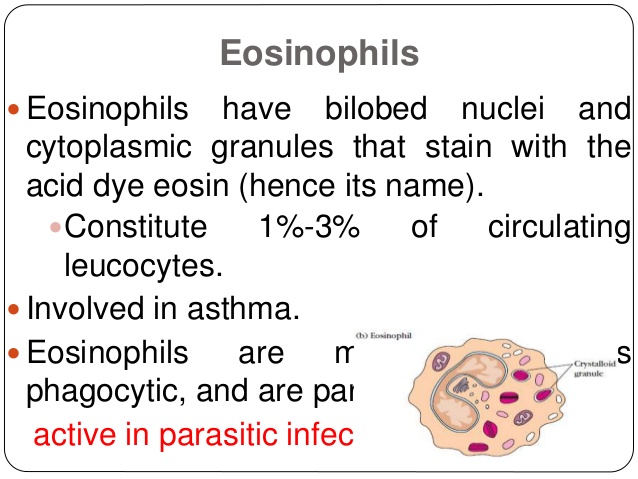 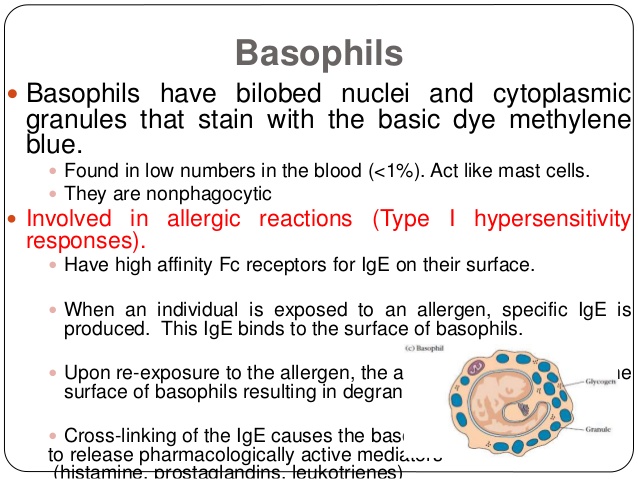 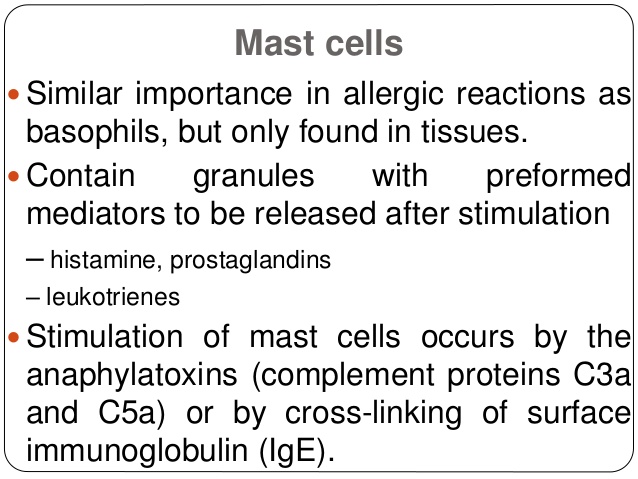 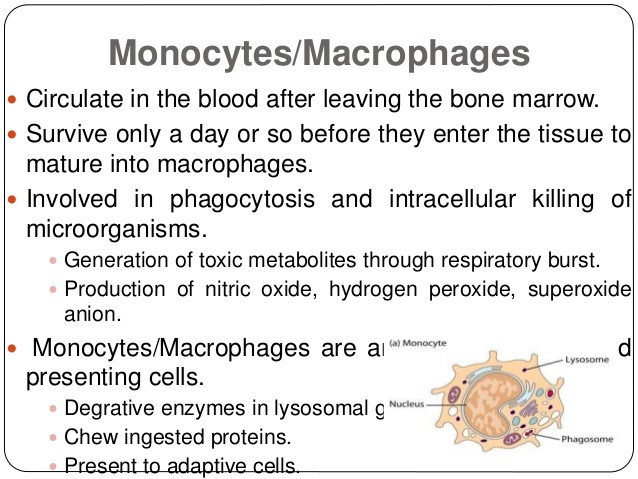 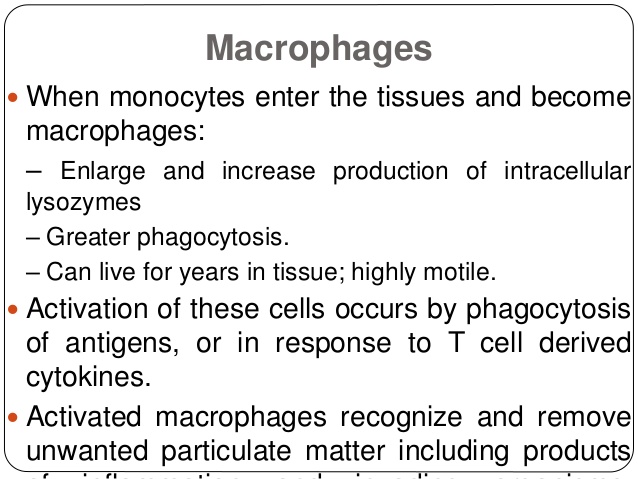 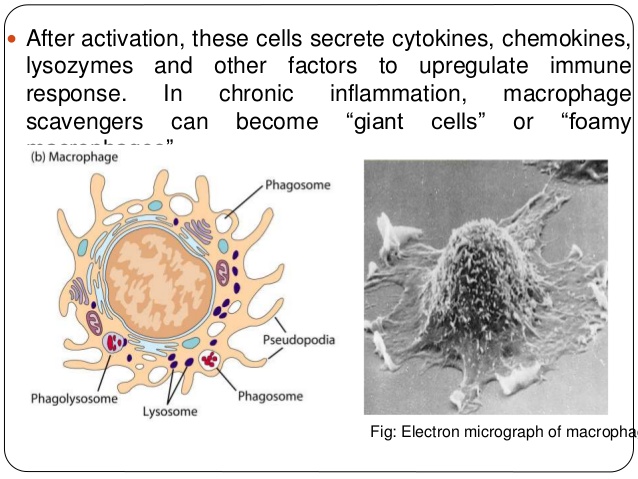 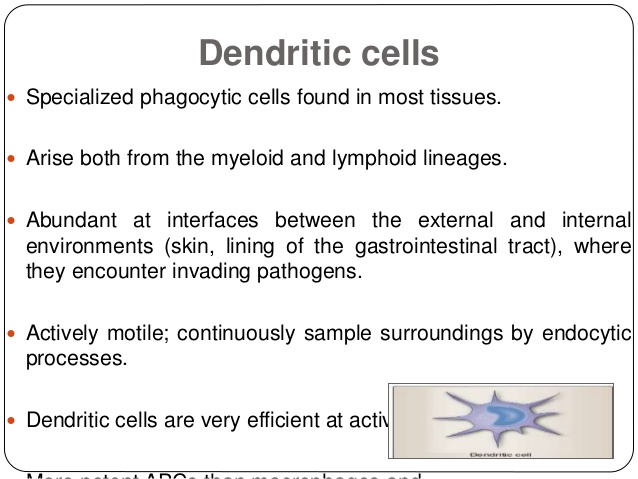 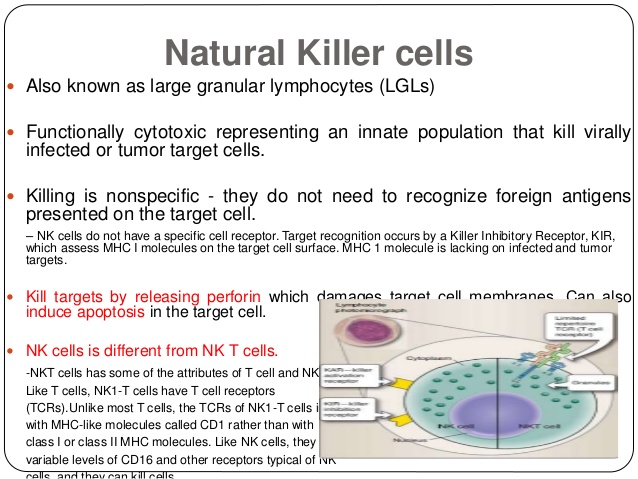 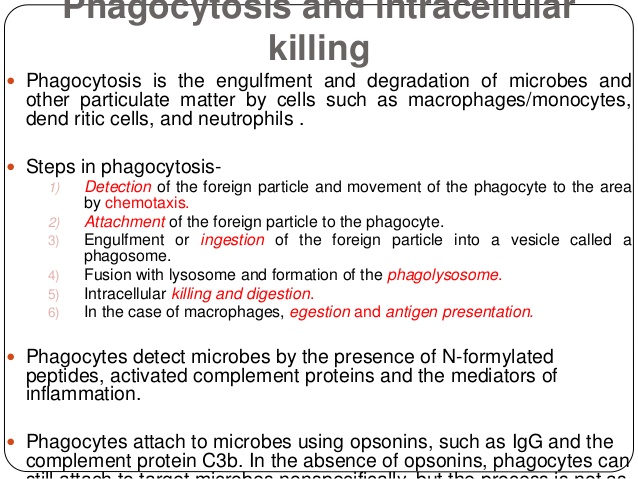 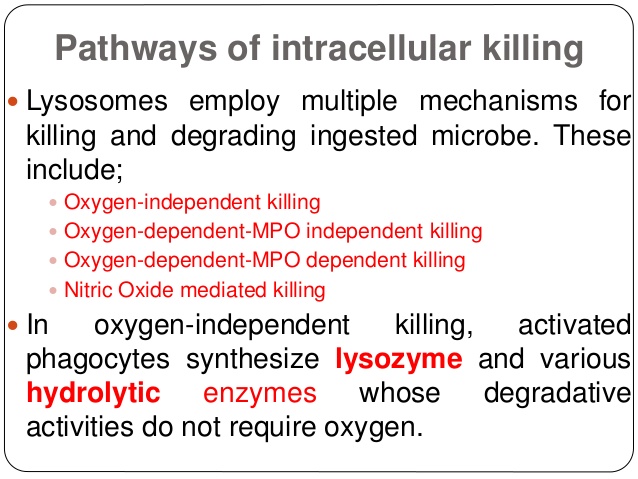 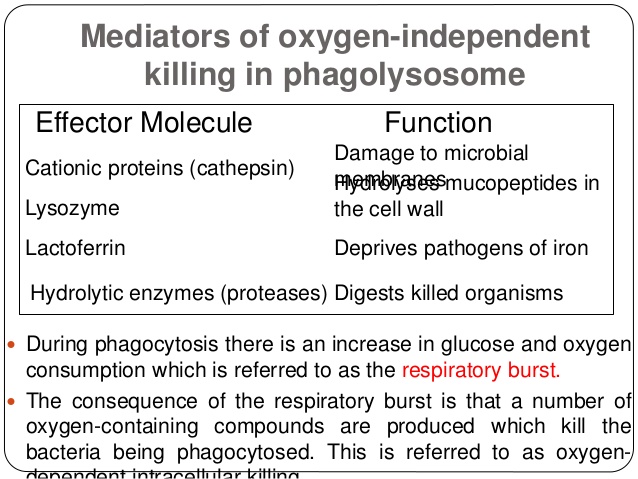 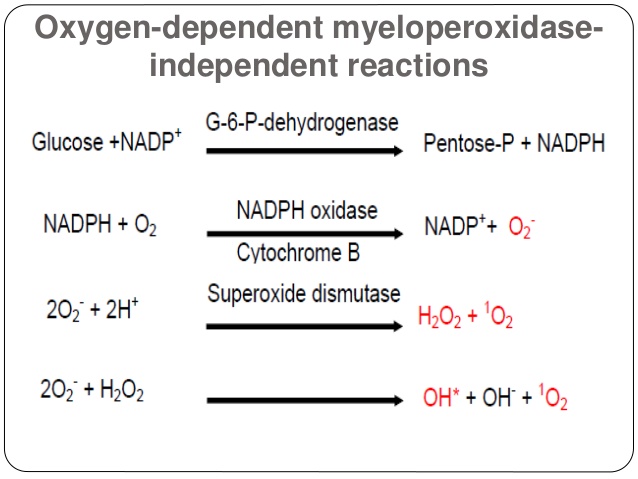 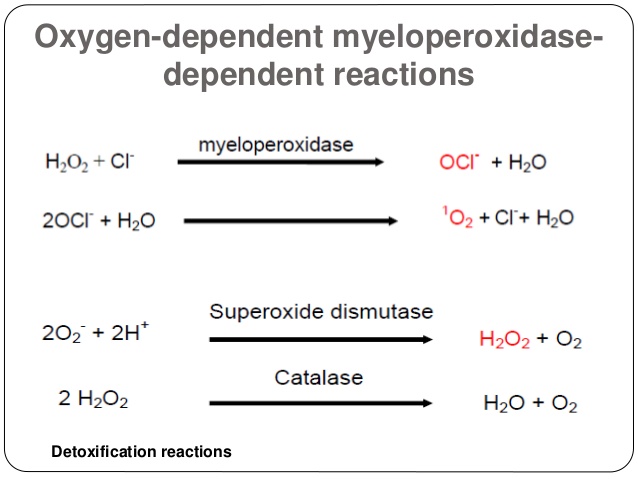 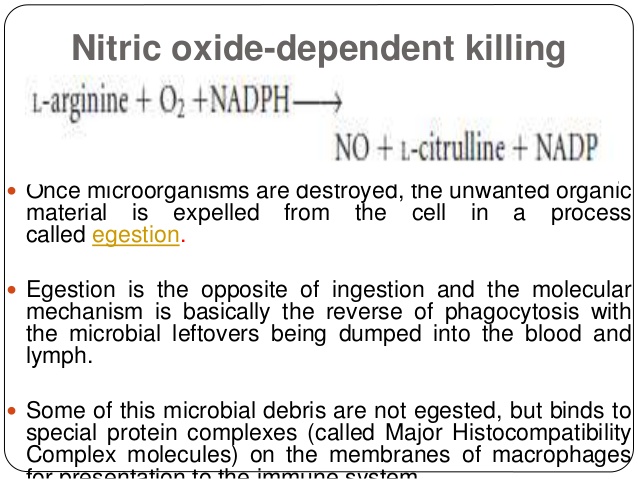 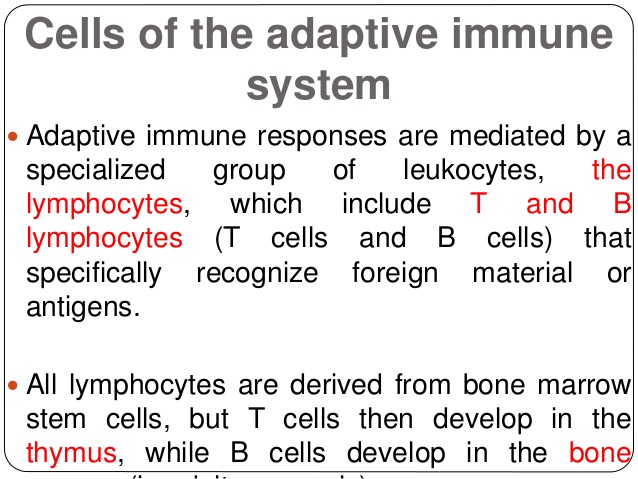 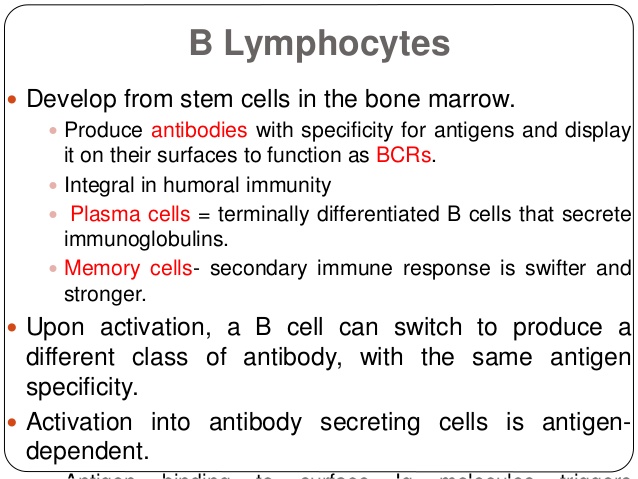 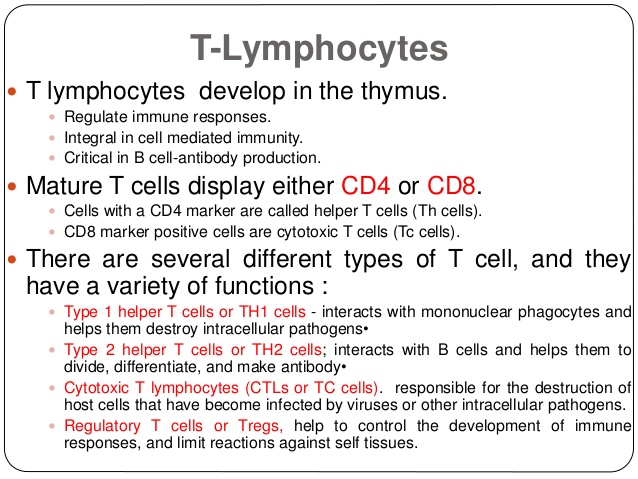 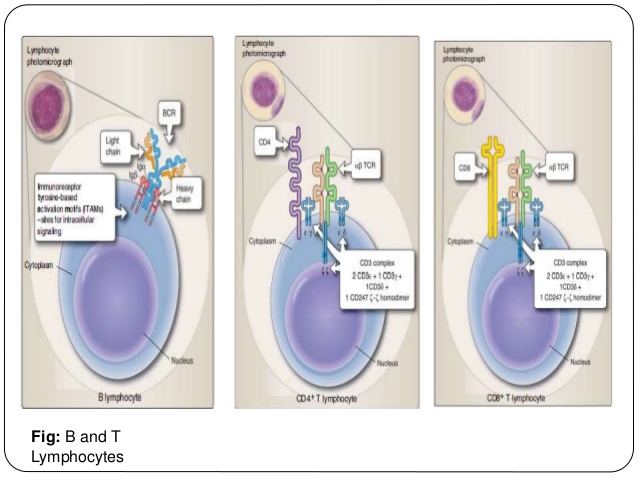 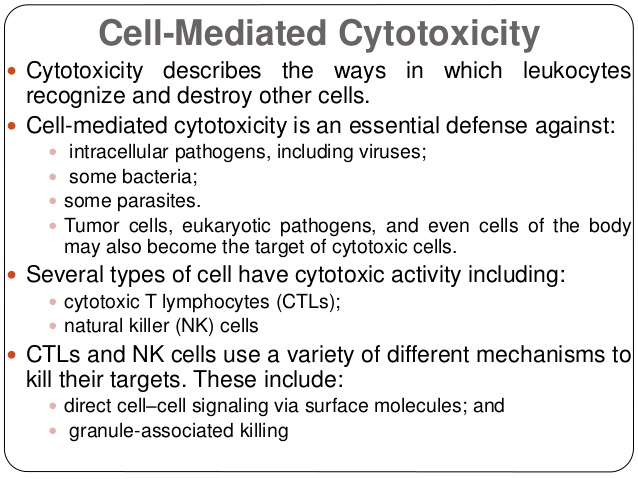 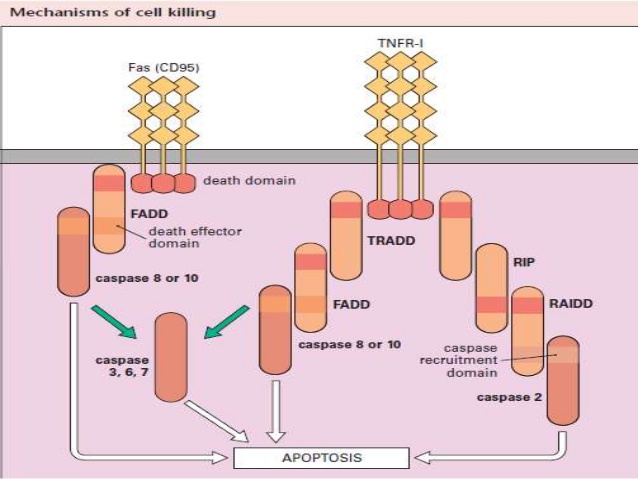 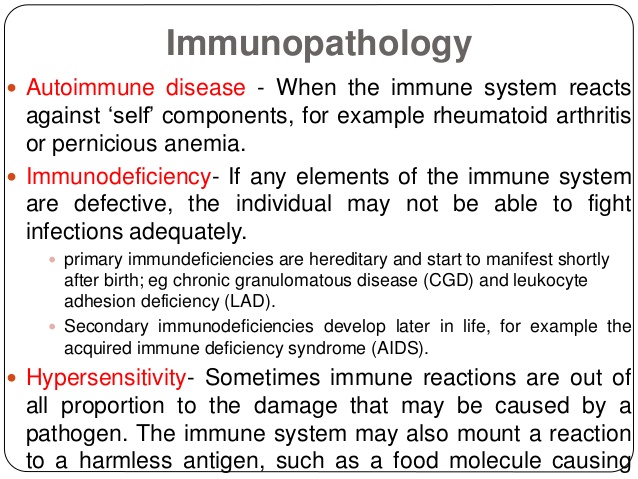 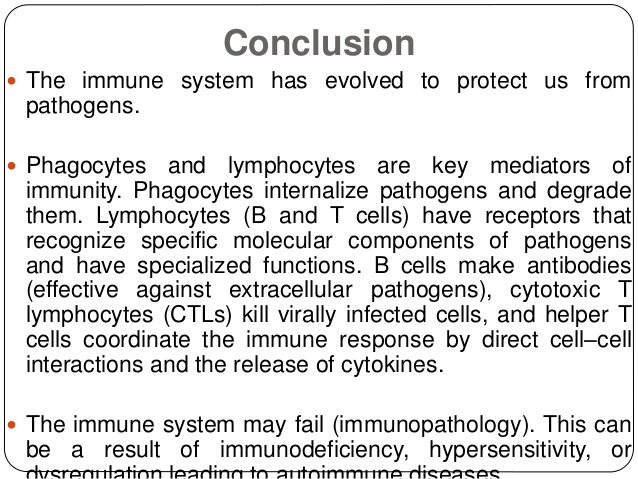